5.3探究凸透镜成像的规律
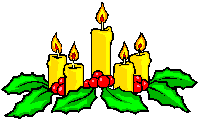 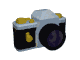 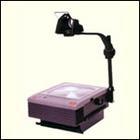 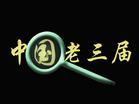 照相机所成的像是：倒立、缩小的实像。
投影仪所成的像是：倒立、放大的实像。
放大镜所成的像是：正立、放大的虚像。
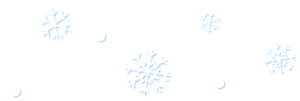 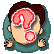 提出问题：
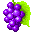 像的实虚、大小、正倒跟物体
到凸透镜的距离有什么关系？
猜想：
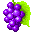 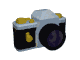 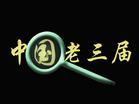 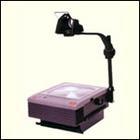 （三）设计实验
如何组装实验装置？
    凸 透  镜、蜡烛、光屏如何放置？
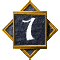 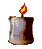 注意：调整蜡烛、光屏的高度，使烛焰、              凸透镜、光屏的中心大致在同一高度。
理解物距、像距、焦距概念
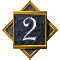 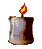 2F
F
F
2F
物距
  U
像距
  V
进行实验—应用控制变量法（控制物距不变）
2f
f
f
2f
V<f
2f>V>f
V>2f
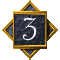 （1）把蜡烛放在 U>2f 的地方，移动光屏，直  到屏上出现明亮、清晰的烛焰的像。
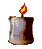 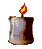 并观察这个像是倒立的还是正立的？
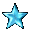 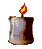 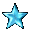 是放大的还是缩小的？
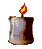 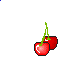 记下像距，观察成像位置在V>2f，还是2f>V>f，还是V<f。
2f
f
f
2f
2f
f
f
2f
（2）再将蜡烛放在2f>U>f位置，重复以上操作
（3）再将蜡烛放在U<f位置，重复以上操作
完成表格：f=      cm
分析与结论：
 1.凸透镜在什么条件下成实像？
               在什么条件下成虚象？
 2.凸透镜在什么条件下成缩小的像？
               在什么条件下成放大的象？
 3.凸透镜所成的像有没有正立的实像？
                              有没有倒立的虚象？
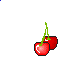 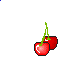 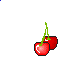 小结
1、U=f是成像虚实的分界点。
     当物距大于透镜的一倍焦距时，物体成实像；
     当物距小于透镜的一倍焦距时，物体成虚像．
２、U=2f是成像大小的分界点。
    当物距大于透镜的二倍焦距时，物体成缩小的像；
    当物距小于透镜的二倍焦距时，物体成放大的像。
3、凸透镜所成的实像都是倒立的；虚像是正立的。
一倍焦距分虚实，二倍焦距分大小，物近像远像变大
练习：
在研究凸透镜成像的实验中：
（1）用一束平行光正对凸透镜射入，经透镜后会      聚于A点，测得A点距透镜10厘米，则透镜的焦距是（          ）厘米。
（2）若烛焰放在距上述透镜8厘米处，经透镜可得  到一个                                  像。                          （填像的性质：倒正、放大缩小、虚实）
（ 3）若烛焰放在此透镜前12厘米处，经透镜可得到一个                                       像。
（4）若烛焰放在此透镜前25厘米处，经透镜可得到一个                                       像。
10
正立  、放大、虚
倒立、放大、实
倒立、缩小、实